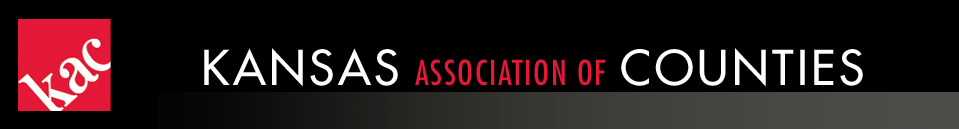 One BIG Thing
February 21, 2020
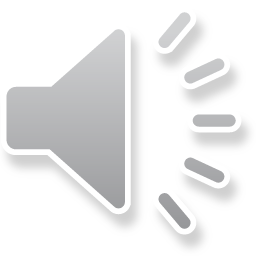 One BIG Thing
With Jay Hall
Kansas Association of Counties
Legislative Policy Director and General Counsel
and introducing
Jo Shaw, Law Clerk
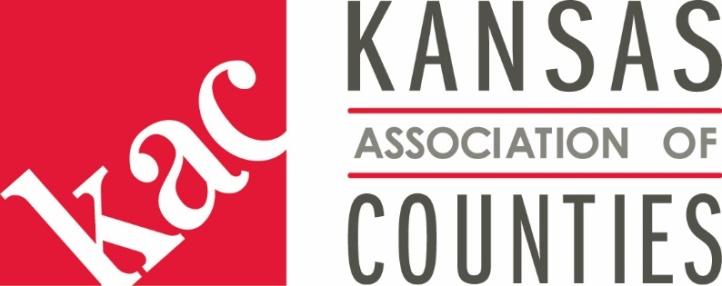 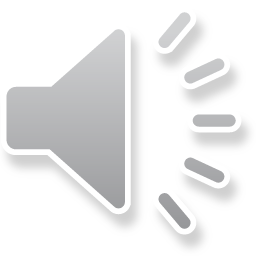 www.kansascounties.org

Click on services
Click on Legislative
Click on Legislative Updates
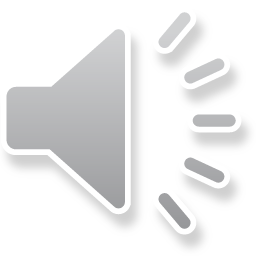 Follow us on Twitter
@KansasCounties
@JayHallKS
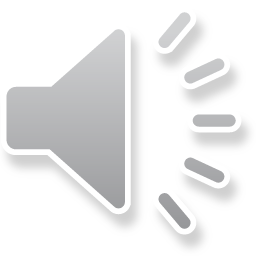 Tobacco 21
Up in smoke?
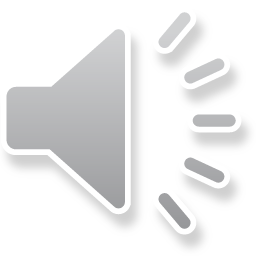 No smoking on the gaming floor (does not include Tribal casinos)

Potential impact on revenues
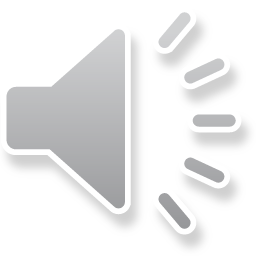 And Before We Go…
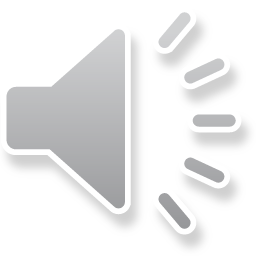 Hearings the week of February 24, 2020

This week is Turnaround. That means instead of lots of hearings, both the House and Senate will be on the floor working through various bills that have passed through committee already this session.

Don’t forget, KAC has “Coffee at the Capitol” on Thursday, February 27, 2020 from 8 AM until 11 AM. Stop by the second floor to visit with KAC staff and other county officials.
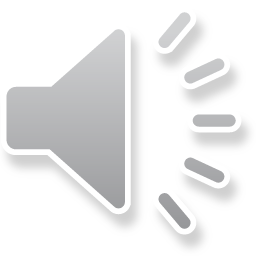